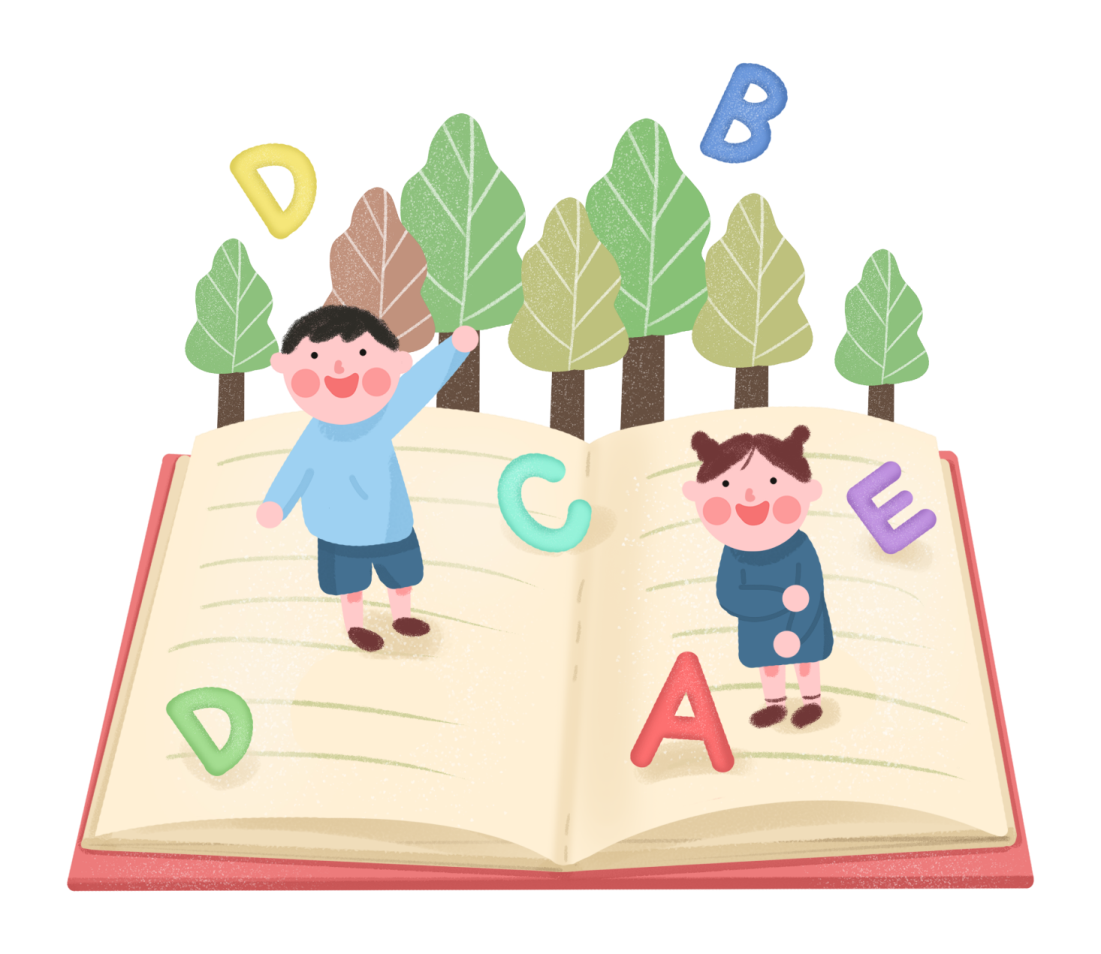 Chào mừng các con đến với tiết học Tiếng Việt
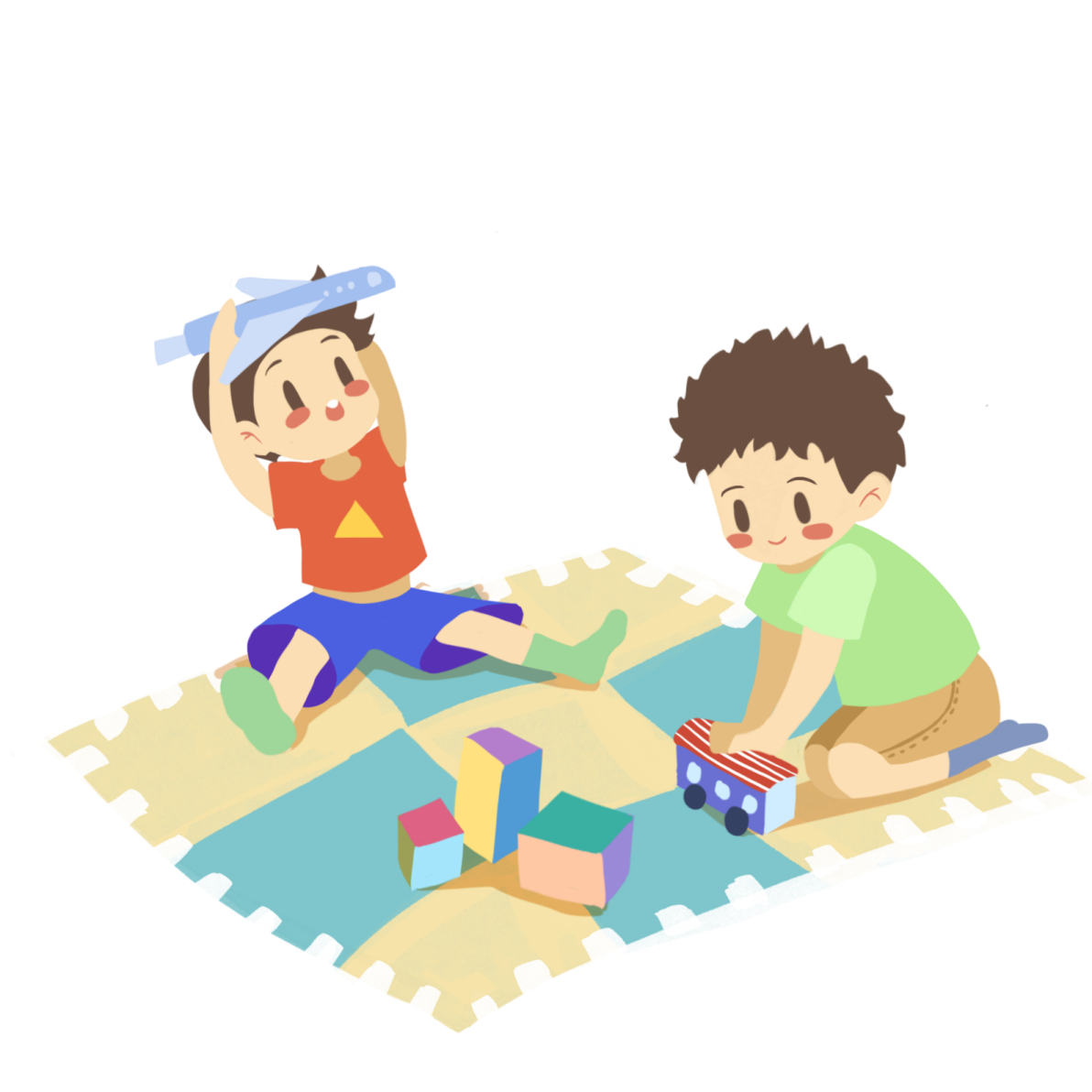 Tiết 6
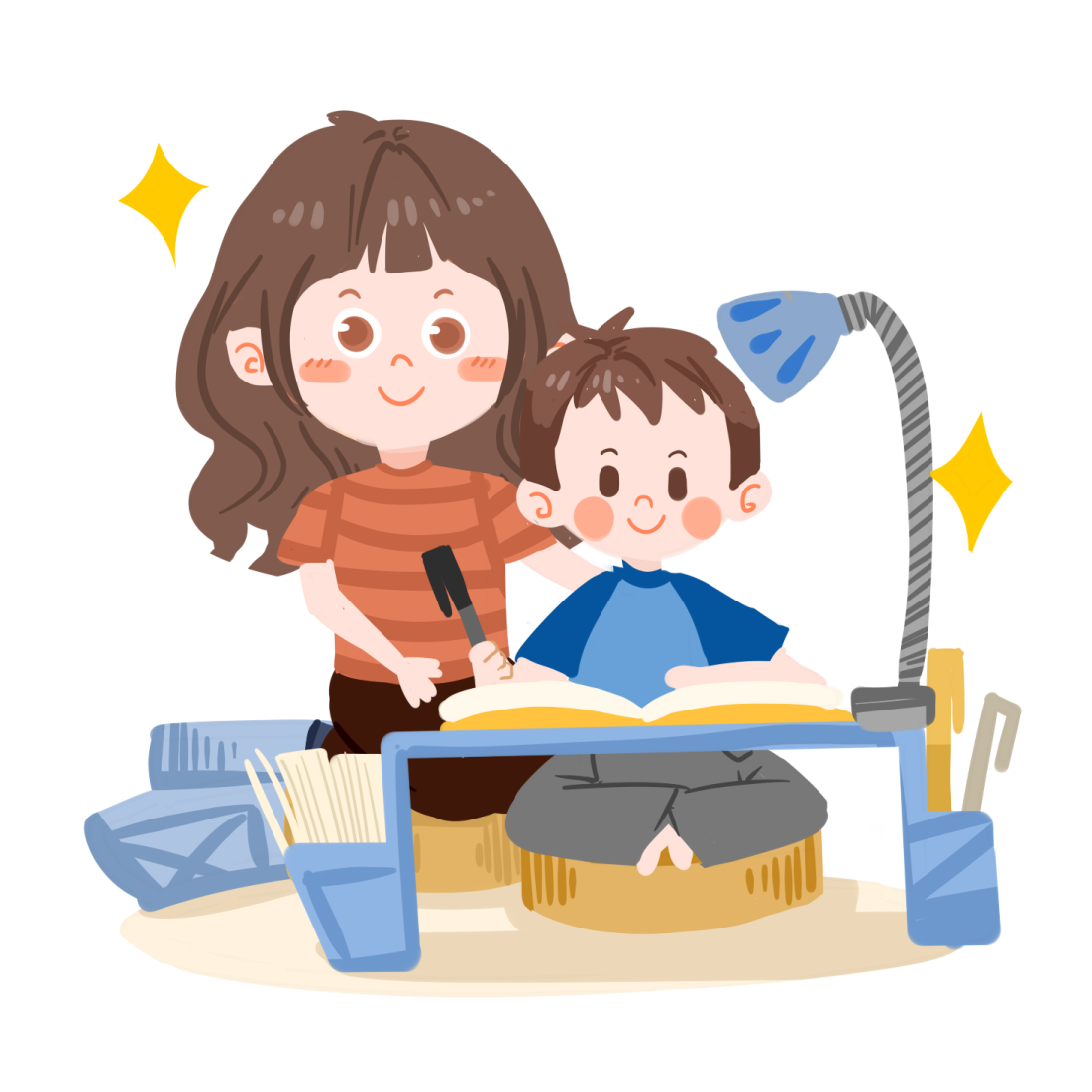 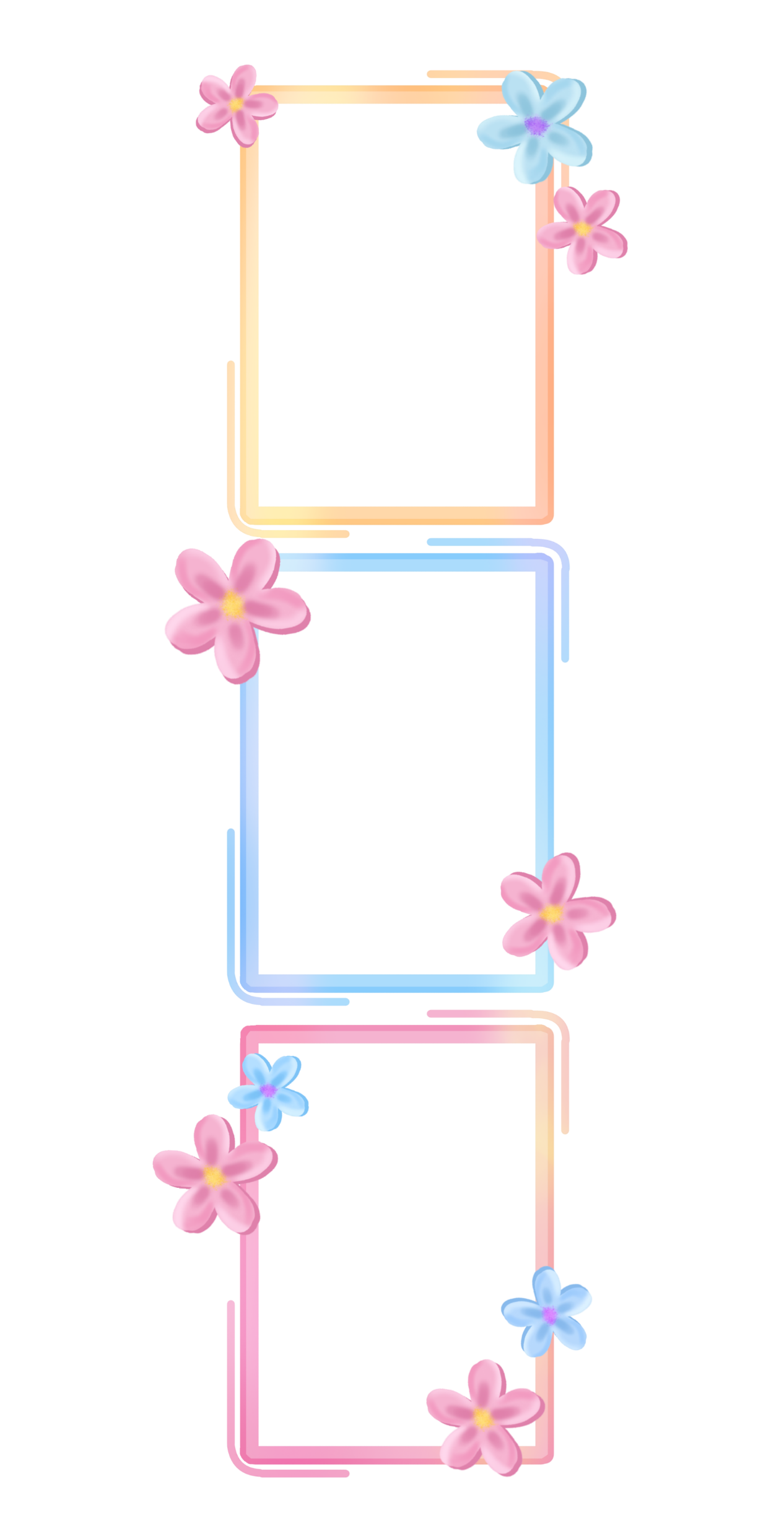 Củng cố 
và 
dặn dò
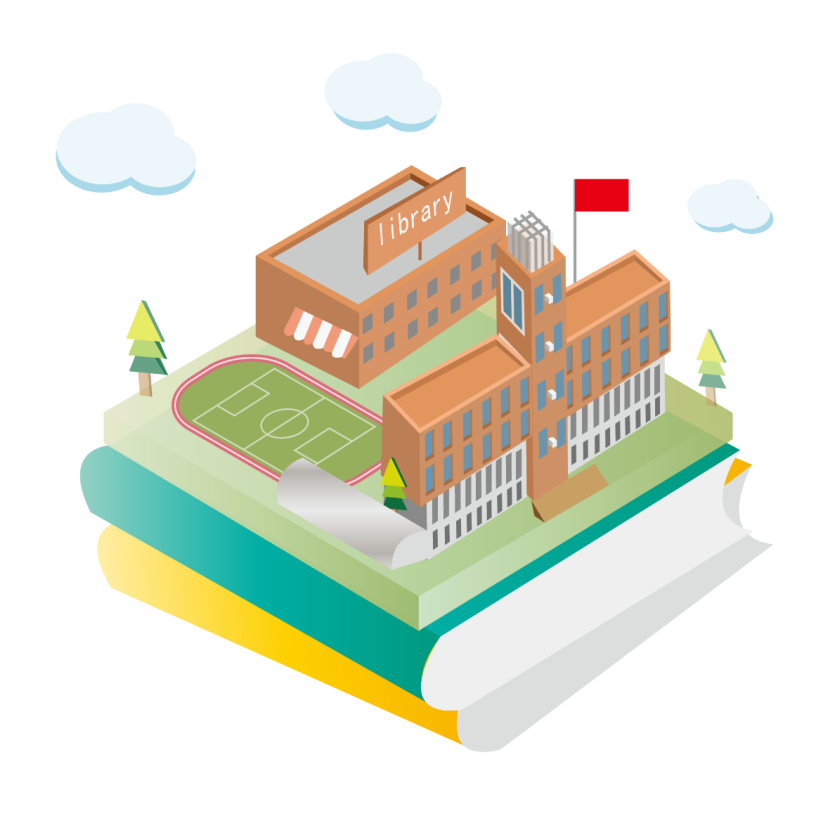 Tạm biệt và hẹn gặp lại các con
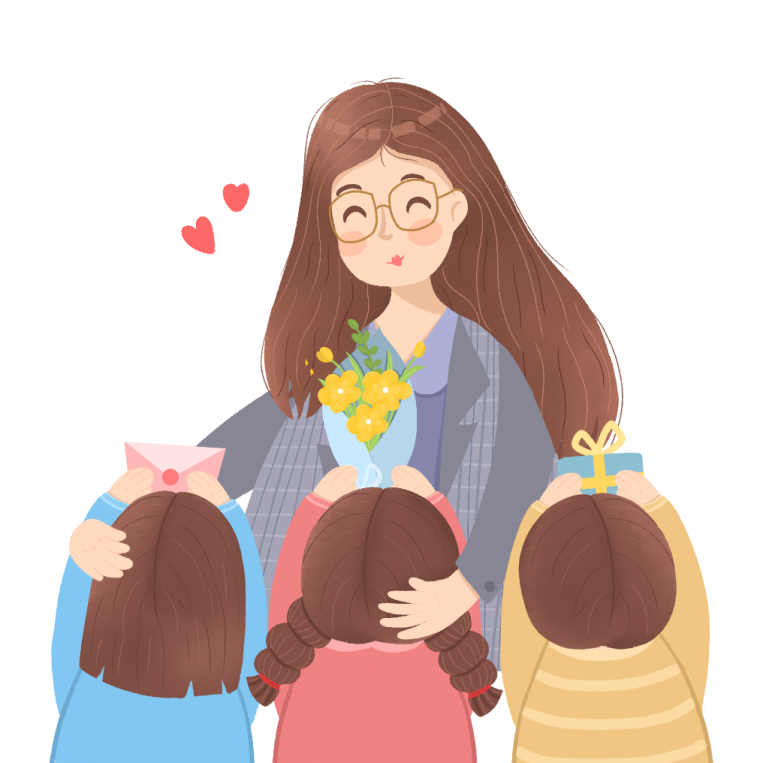